UNIVERSAL STUDIOS
Date: September 5, 2025
adventure
Park Hours: 8am - 10pm
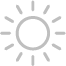 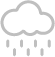 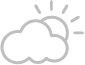 Y
N
Weather:
Universal Express Passes:
Itinerary:
Must-Do Rides:
Notes:
7:00 am
8:00 am
9:00 am
10:00 am
11:00 am
12:00 pm
1:00 pm
2:00 pm
3:00 pm
4:00 pm
5:00 pm
6:00 pm
7:00 pm
8:00 pm
9:00 pm
Arrive at Universal Studios
Ride: Harry Potter and the Forbidden Journey
Explore: Hogsmeade Village
Ride: Jurassic World – The Ride
Snack: Butterbeer at Three Broomsticks
Ride: The Secret Life of Pets: Off the Leash
Lunch at The Three Broomsticks
Show: WaterWorld
Ride: The Simpsons Ride
Shopping: Souvenirs at Universal Studios Store
Ride: Revenge of the Mummy – The Ride
Dinner at Universal CityWalk
Watch: Nighttime Lights at Hogwarts Castle
Final Ride: Transformers: The Ride 3D
Departure from Universal Studios
Harry Potter and the Forbidden Journey
Don’t forget to bring sunscreen and a water bottle.
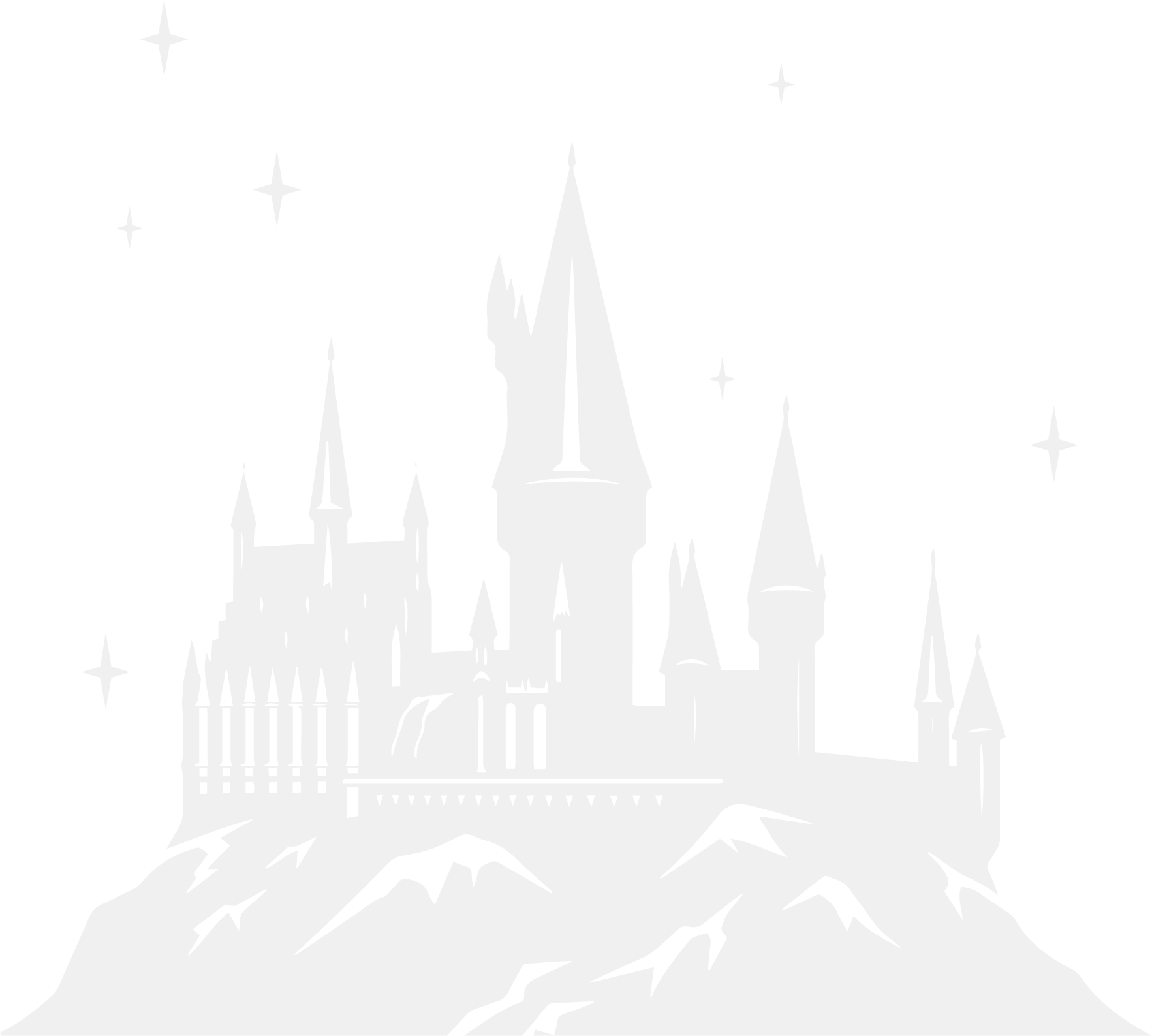 Revenge of the
Mummy – The Ride
Check for showtimes of special events.
The Simpsons Ride
Dining 
Reservations:
Time: 1:00 pm
Name: The Three Broomsticks
Time: 6:00 pm
Name: Universal CityWalk